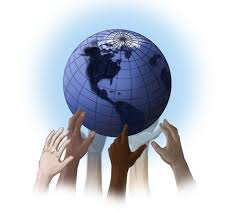 المحاضرة رقم:07. حقوق الإنسان في الوطن العربي
جامعة محمد بن أحمد-وهران02-
كلية العلوم الاجتماعية.
قسم علم الاجتماع
أستاذة المادة: هرنـــــدي كريمة
المقياس:“تحليل اجتماعي لقضايا حقوق الإنسان“
المعامـــــل:01                                    الرصيد:02
حقوق الإنسان في الوطــن العربي*
”مخطط الدرس“
-مخرجات المحاضرة.
1-مدخل عام لحقوق الإنسان في الوطن العربي.
2-التذكير بمفهوم الحق.
3-الأصل في حقوق الإنسان أنها مسألة داخلية.
4-حقوق الإنسان وحرياته من منظور علاقته بالجماعة السياسية.
5-واقع العالم الإسلامي والعربي في مضمار حقوق الإنسان.
6-الإعلان العالمي والإعلان الإسلامي لحقوق الإنسان.
7-حقوق الإنسان واقعها في الوطن العربي.
-خاتمة.
-قائمة المراجع.
”الأهداف العامة من الدرس“
نسعى من خلال هذه المحاضرة إلى تحقيق المخرجات الآتية:

1-تعريف الطالب بواقع حقوق الإنسان في الوطن العربي.
2-تمكن الطالب من معرفة نقاط الائتلاف والاختلاف بين الإعلان الإسلامي والعالمي لحقوق الإنسان.